Тетрадь дешевле ручки, но дороже карандаша. Что дешевле?

Ответ: Карандаш
Полтора лимона стоят полтора рубля. Сколько стоят десять лимонов?

Ответ : 10 рублей
За книгу заплатили один рубль и ещё половину стоимости книги. Сколько стоит книга?

Ответ: 2 рубля
Стоят двое. Один смотрит на юг, другой на север.Могут ли они увидеть друг друга, не поворачивая головы, не употребляя зеркал или каких – либо приспособлений?

Ответ: Они стоят лицом друг к другу.
В понедельник Аня решила задачу, во вторник – две задачи, в среду – три и так далее. Сколько задач она решила в воскресенье ?
Ответ: 7
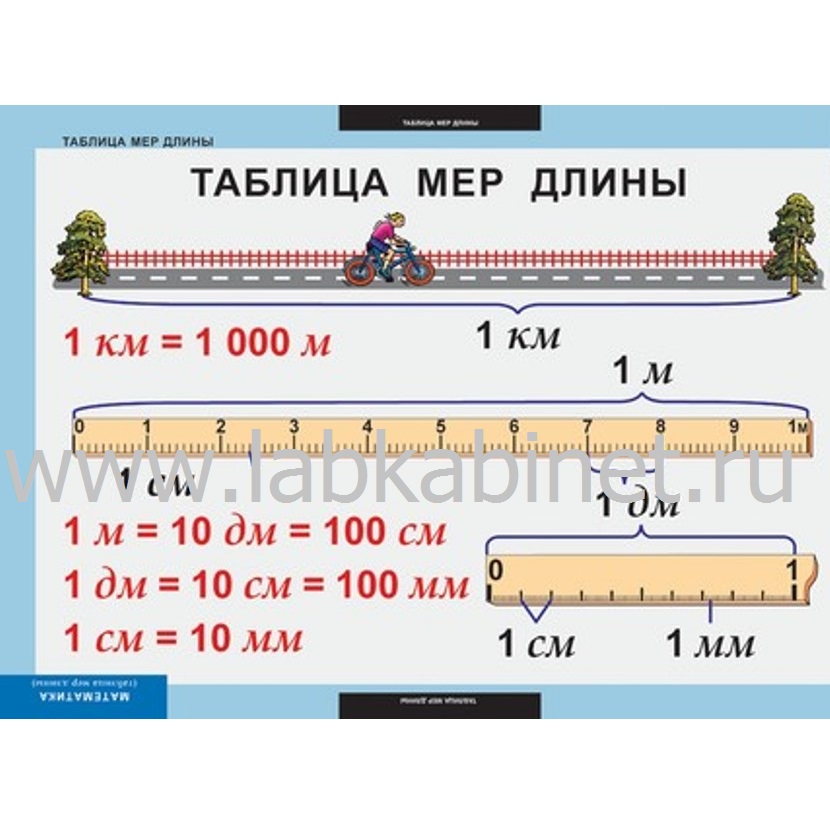 «Наука начинается там, где начинают измерять»
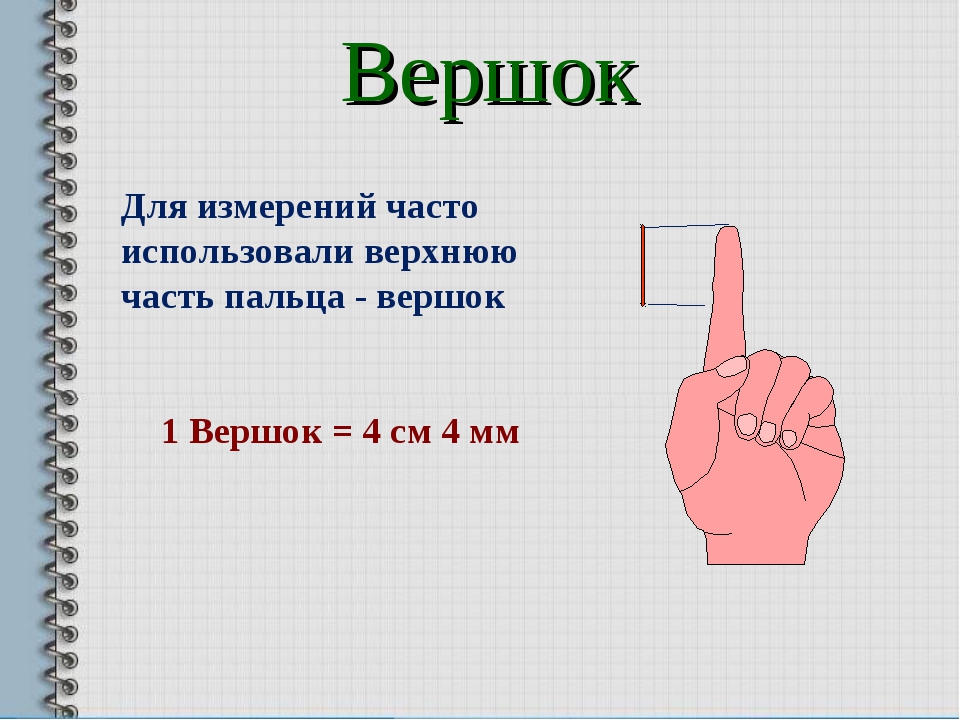 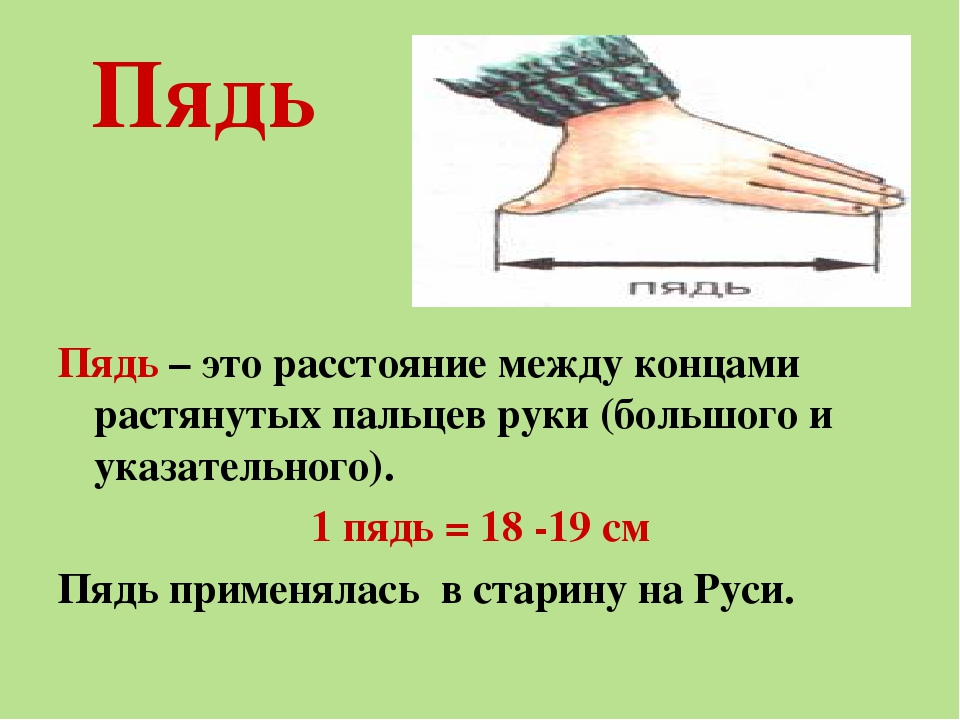 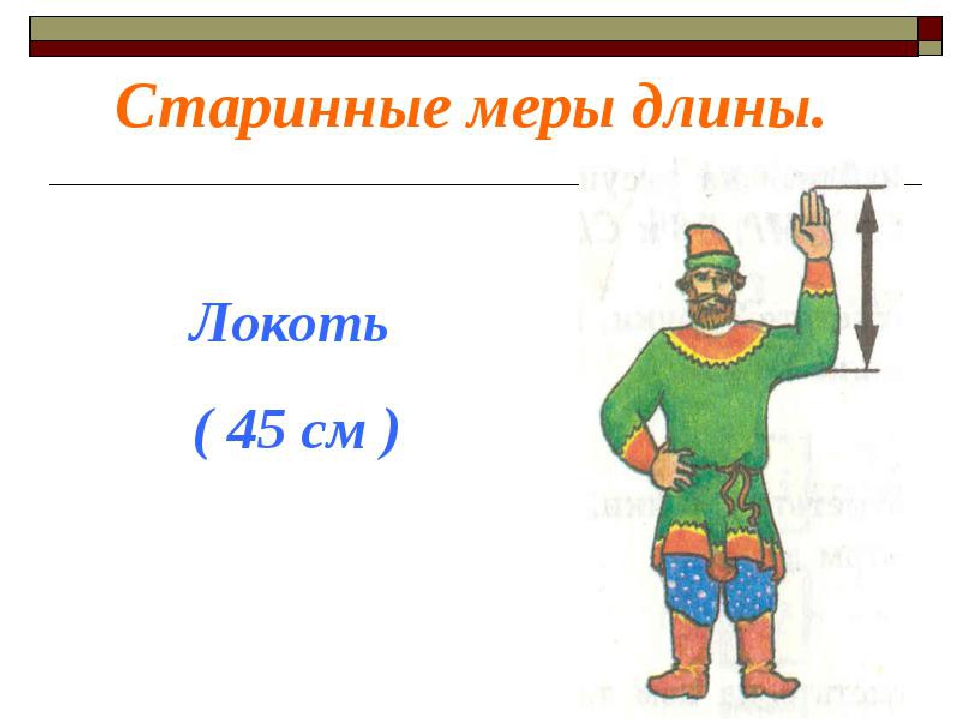 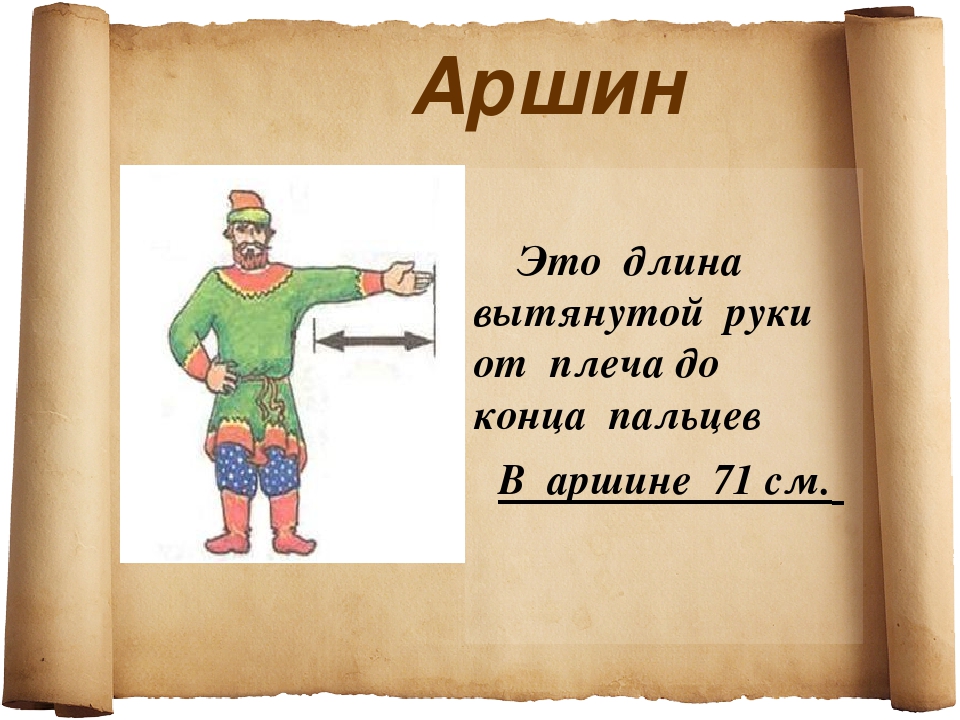 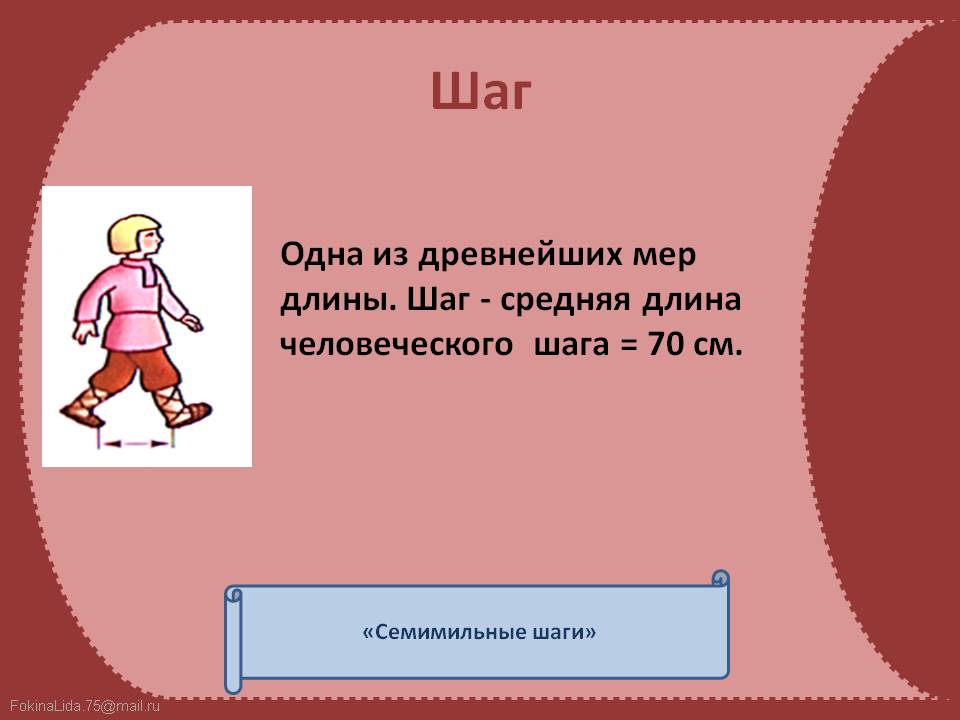 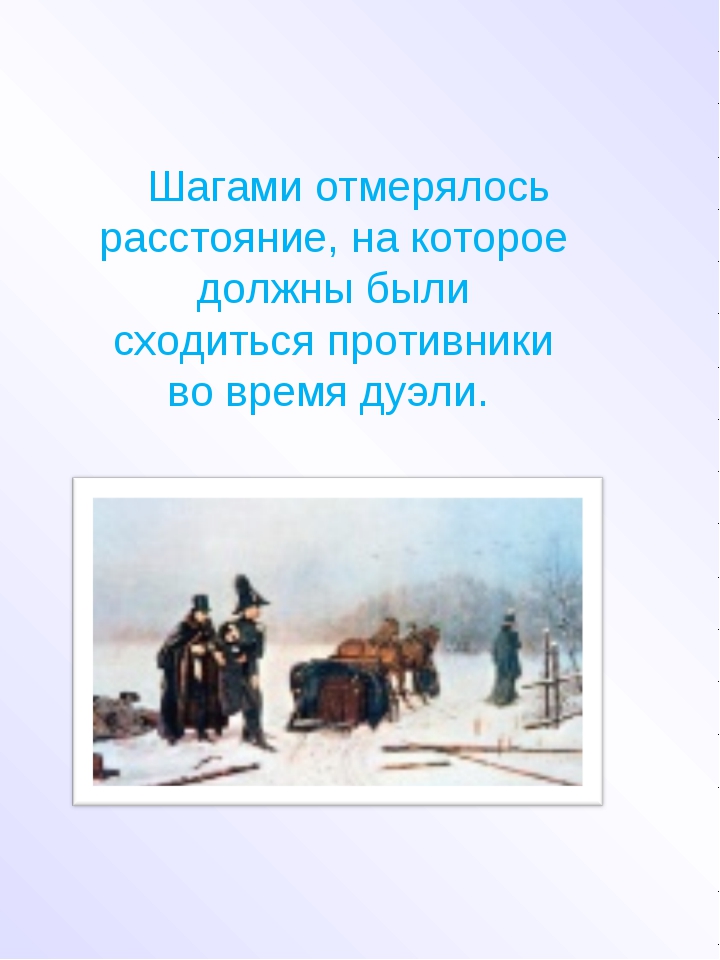 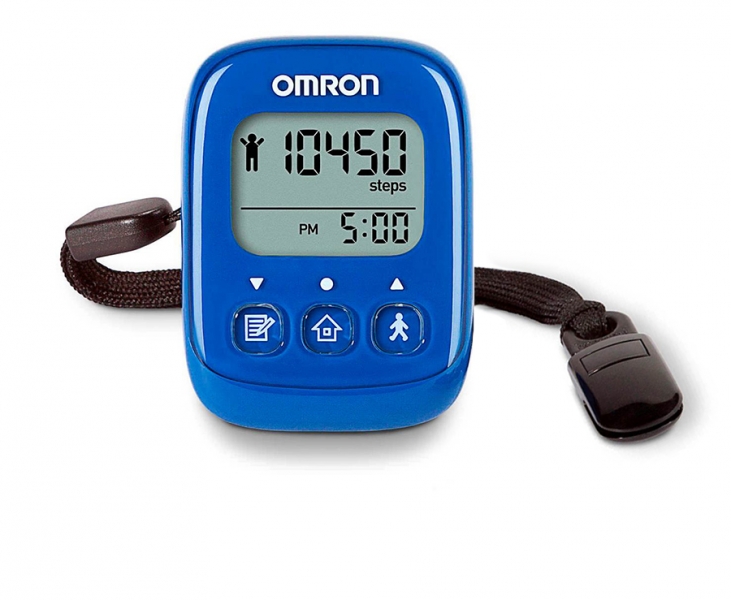 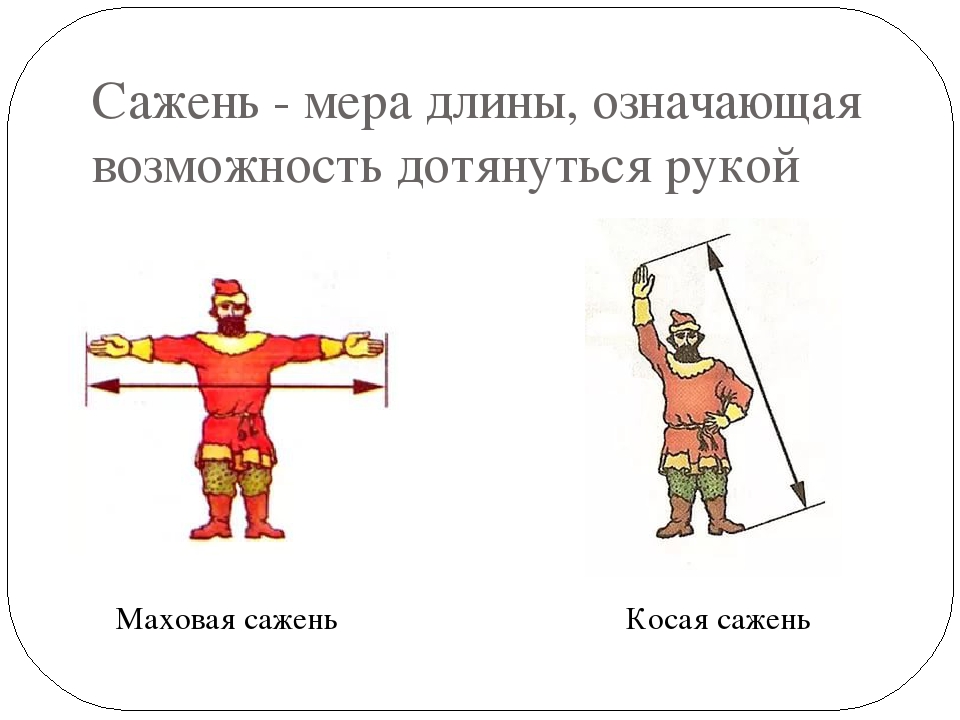 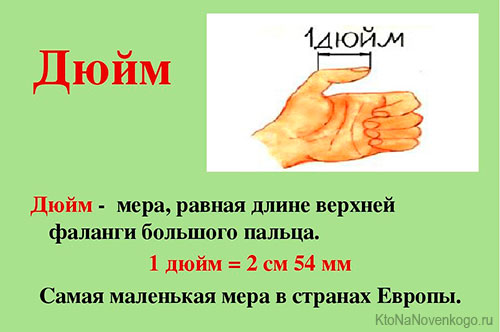 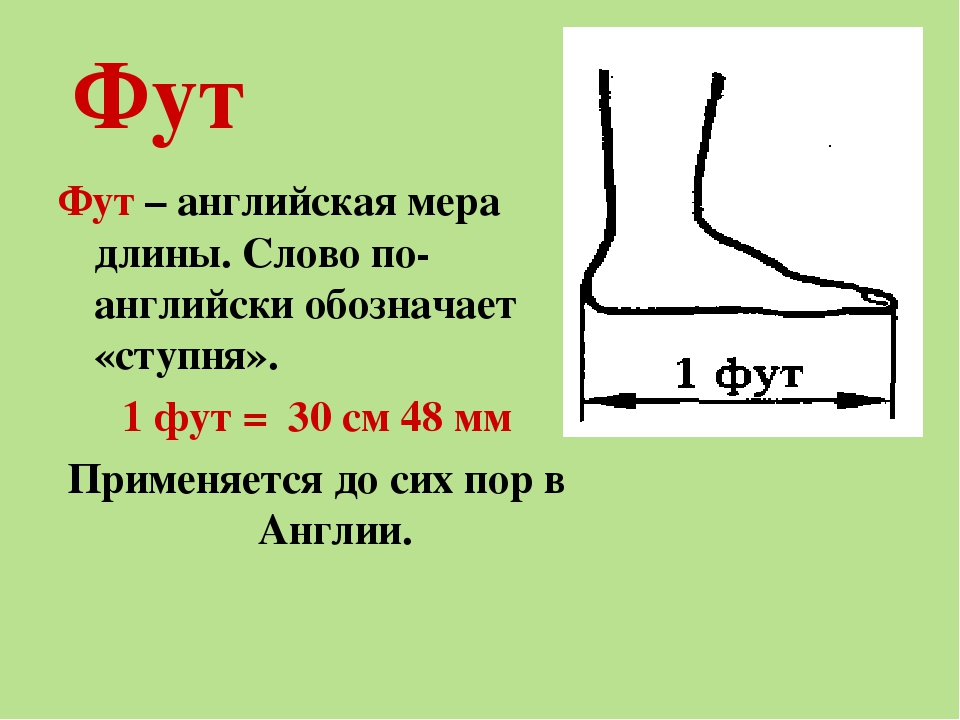 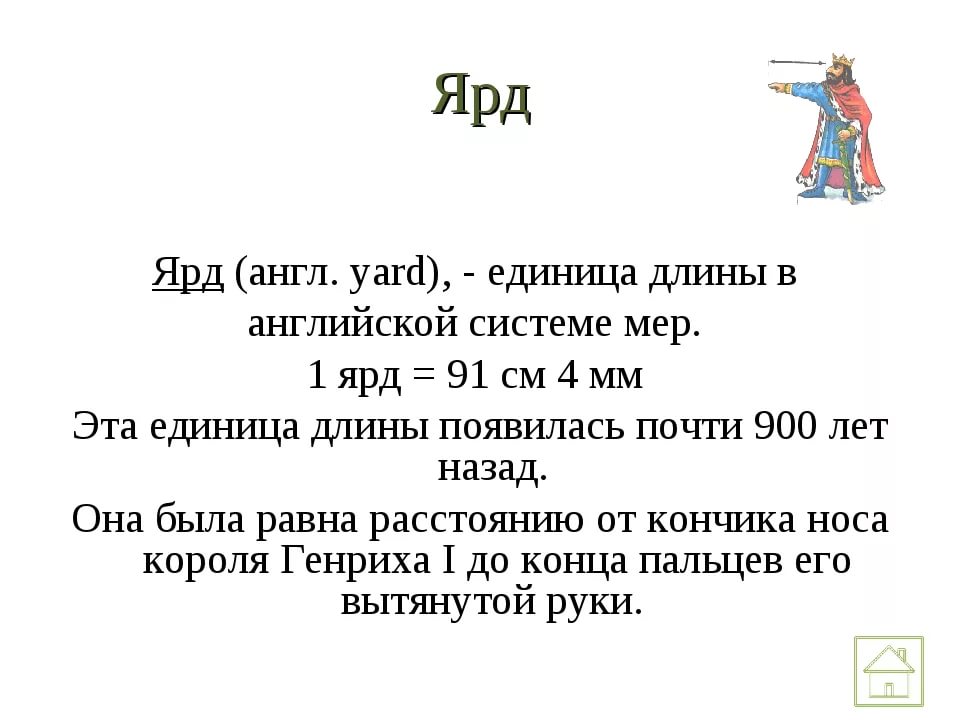 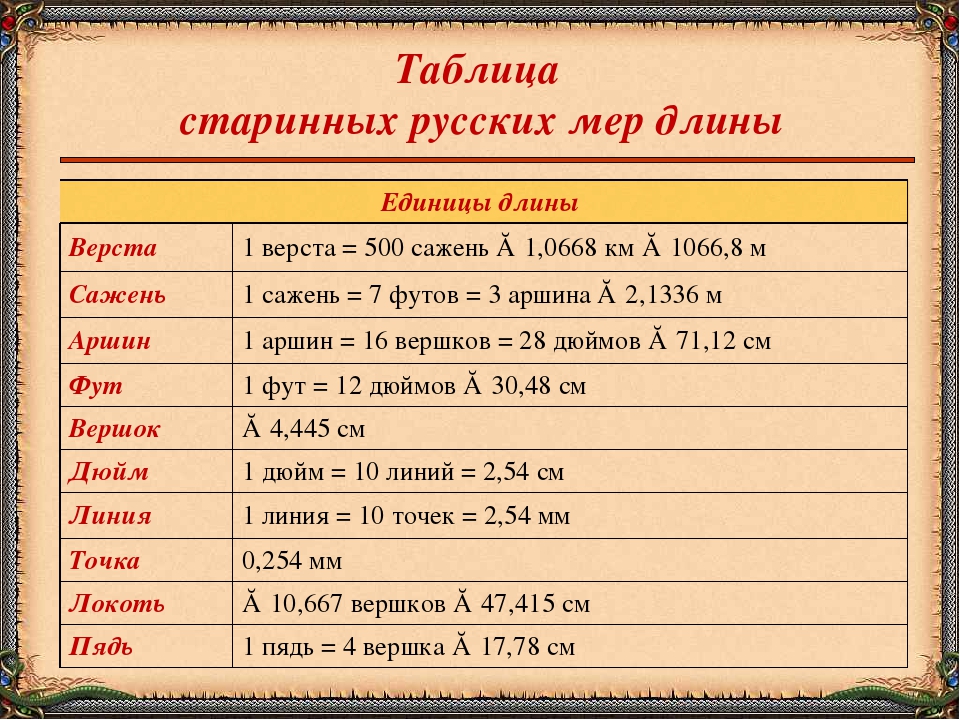 Купец проехал на лошади 3 версты? Сколько километров в 3 верстах?

Ответ: 4800 км.
Крестьянин измерил бревно. Оно оказалось длиной в 4 верста. Сколько это сантиметров?
Ответ: 18 см.
Дворянин отпилил дерево, высотой 2 аршина. Сколько это сантиметров?
Ответ: 142 см.
Расстояние от дома крестьянина до поместья дворянина 7 верстов, сколько это километров? 
Ответ: 142 см.
Князь приказал отмерить крестьянину длину стола. У него вышло 5 футов. Сколько это сантиметров? 

Ответ: 150 см.